ИНФОРМАЦИОННЫЕ САЙТЫ
Сайт РЭЦ http://www.exportcenter.ru/

Сайт ЭКСАР http://www.exiar.ru/ 

Сайт РЭБ http://eximbank.ru/

Сайт образовательного проекта  
https://exportedu.ru/ 

Сайт статистика  
https://regionstat.exportcenter.ru/
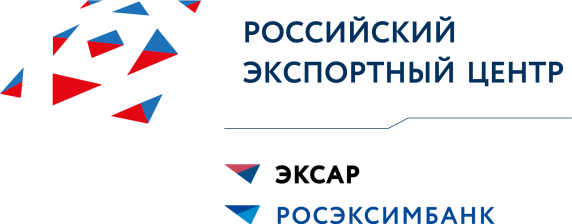